NSRP Surface Preparation and Coatings (SP&C) Panel Update
Arcino “Q” Quiero, Jr., Panel Chair
September 13-14, 2022 – Pittsburgh, PA
NSRP Collaboration 11 Membered Shipyards
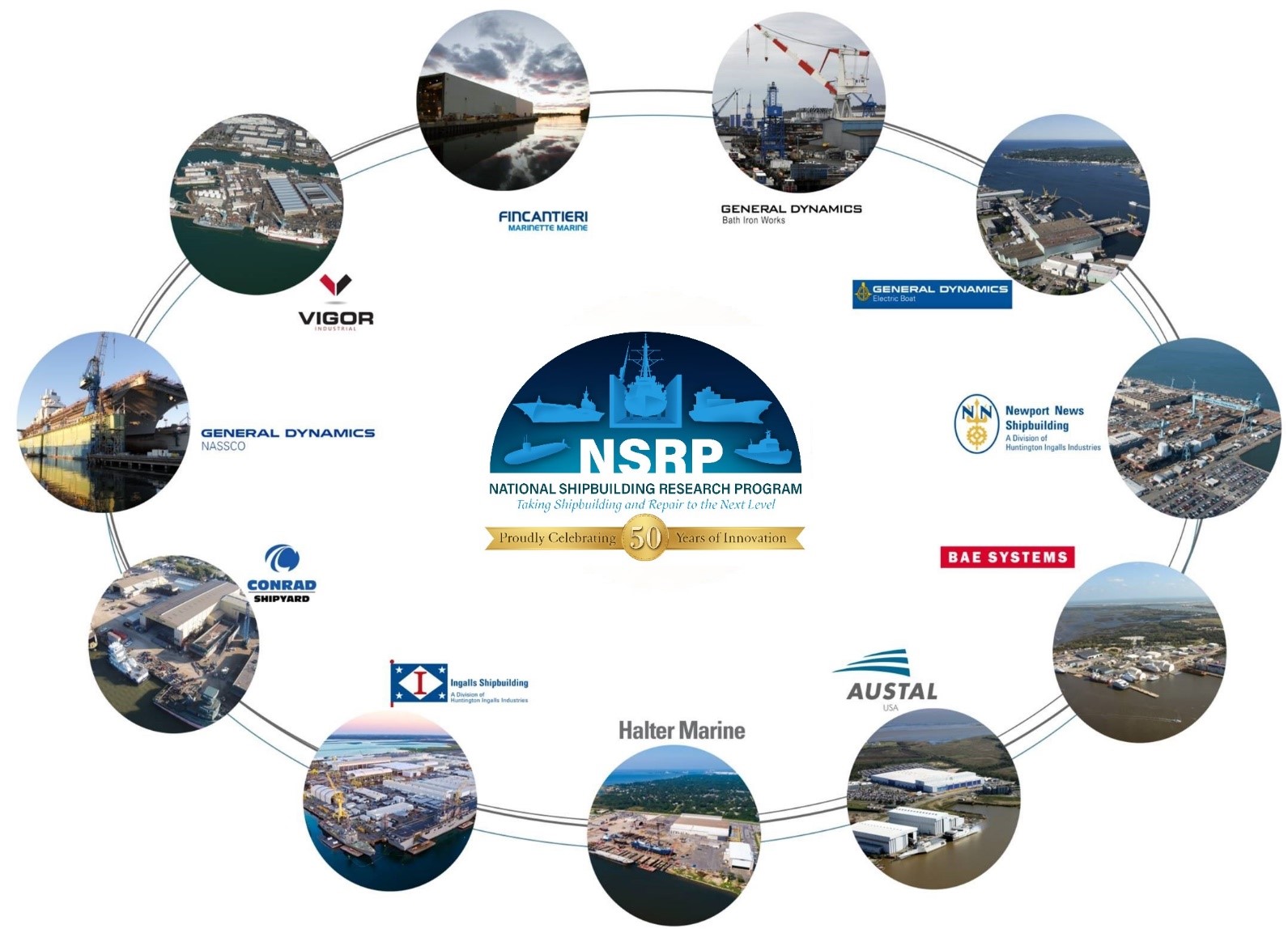 [Speaker Notes: NSRP is an industry-led collaboration with the U.S. Navy focused on reducing the total ownership costs of ships for the Navy and National Security Customers
10 Member Shipyard Collaboration
Allows competitors to partner on common shipbuilding/ship repair problems to benefit of industry and their clients as a whole
Industry cost share multiplies impact of every government dollar provided
Sponsored by NAVSEA and 6 Program Executive Offices 
NAVSEA 06, PEO C4I, PEO Aircraft Carriers, PEO IWS, PEO USC, Team Ships, and Team Submarine collectively provide ~$13.5M in annual funding]
SP&C Panel – Mission
Specs to Decks Approach
Research, evaluate, develop, and sustain current and emerging technologies that will reduce cost and maintain or enhance quality
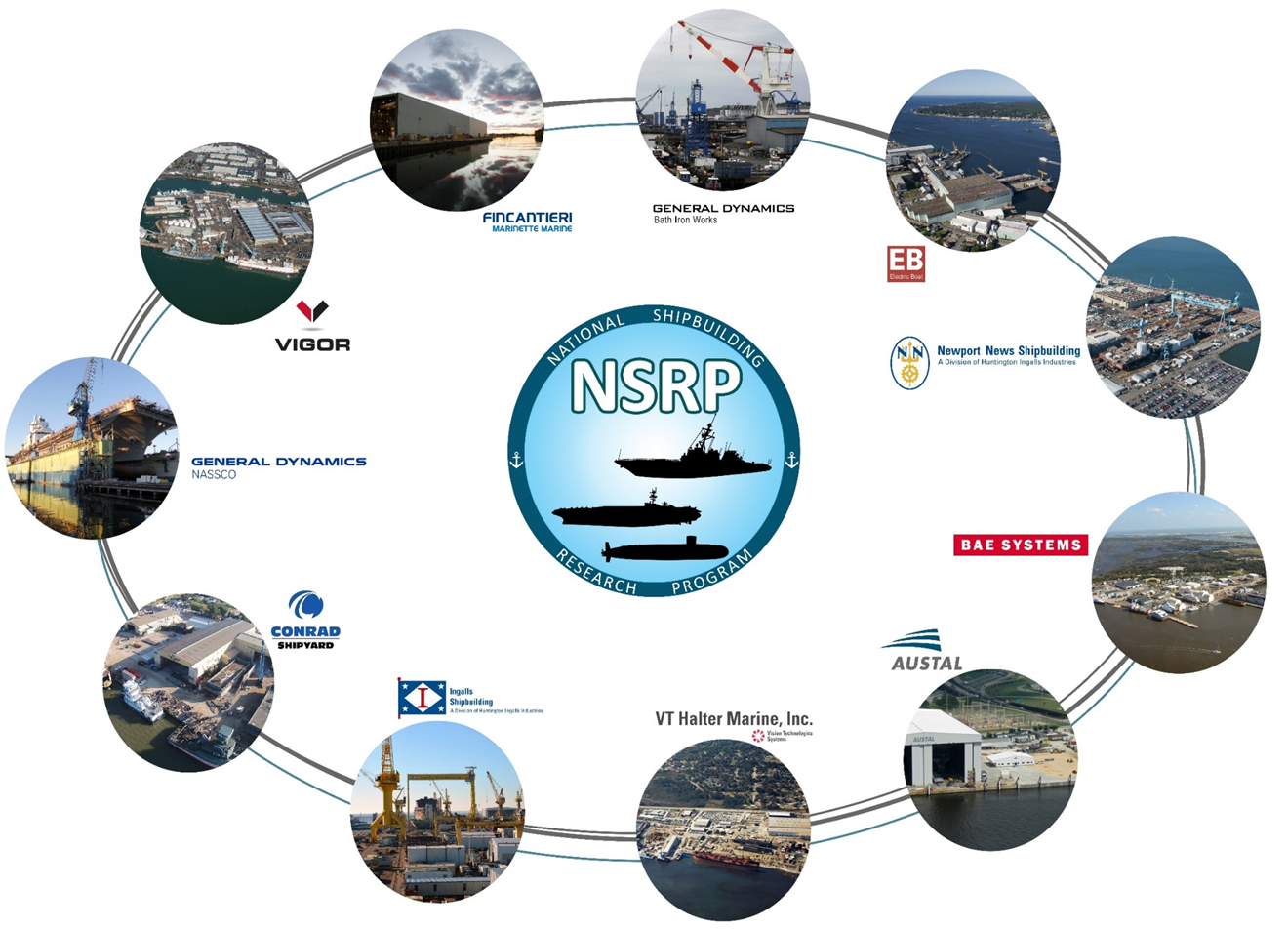 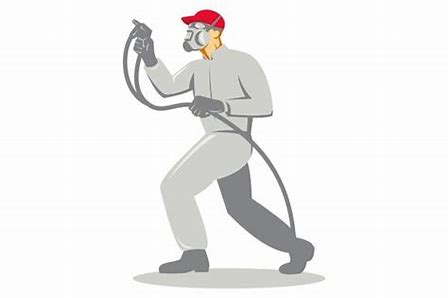 3
[Speaker Notes: Dynamic environment]
SP&C Panel – Steering Committee
Member Shipyards & NAVSEA:
Austal USA – Marian Busca
BAE Shipyard – TBD
Bath Iron Works – Brian Thiele 
Conrad Shipyard – Harry Verret
Electric Boat – Chris Wowk
Halter Marine – Bill Tanner
Ingalls Shipbuilding – John Walks
Marinette Marine – Sean Smith
NASSCO –  Angel Zepeda
NN Shipbuilding – Arcino “Q” Quiero, Jr.
Vigor Shipyard – TBD
NAVSEA 05 – Mark Ingle & Howard Castle
Panel Officers (10/1/21-9/30/23):
Panel Chair – Arcino “Q” Quiero, Jr.
Panel Vice-Chair – Robert Cloutier
Past Panel Chair – Steve Cogswell
TWH – Mark Ingle
DTWH – Howard Castle

NSRP / ATI:
Ryan Schneider – Project Manager
Lydia Szydlo – Panel Coordinator

AMPP Global Center (7/1/21-6/30/24):
Steve Cogswell – Board of Director
Arcino Quiero – Board of Director
4
[Speaker Notes: Focus:
People, Specs., Surface Prep, Coatings, Environmental, QA & Documentation
People + Processes = Performance
Innovation + Technology = Increased / Improved Performance]
SP&C Panel - Purpose
What We Do?
Engage Suppliers, Applicators, and Specifiers of preservation systems, including NAVSEA
Facilitate Panel meetings, facilities tours, and demos – See Agenda
Partner with Industry Experts
Why?
Ensure a common understanding of requirements and what’s next
Benchmark Best Practices and utilize Lessons Learned
Increase the Panel, Shipyards, and Navy overall success rate
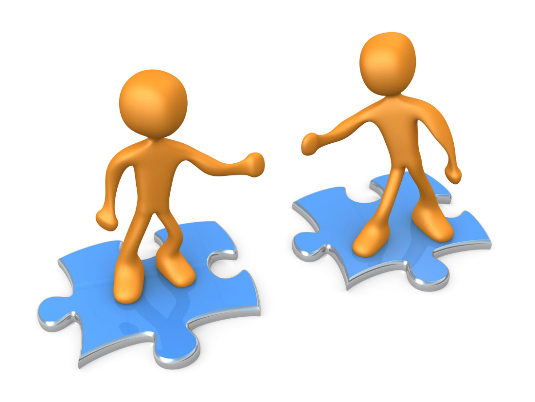 Bob
“Q”
5
[Speaker Notes: Focus:
People, Specs., Surface Prep, Coatings, Environmental, QA & Documentation
People + Processes = Performance
Innovation + Technology = Increased / Improved Performance]
Benefits of the SP&C Panel
Member Shipyards (11)
Interact with NAVSEA TWH
Learning from other Shipyards (Sharing Best Practices)
Funding Opportunities:
(RAs, Panel Projects, Joint Panel Projects, & RAP)
Suppliers
Understand customer needs
Associations - Academia
Ensuring the next generation of “Job Ready” Shipbuilders
US Navy – NAVSEA
Offers a source for addressing opportunities, issues, and concerns
Includes all in the selection and review process of Panel Projects 
Enhances the Navy Standard Item 009-32 SRRAC proposals and annual review process
Provides ROIs of implemented projects
Processes
Resources
Craft Workers
People + Processes = Performance
6
SP&C Panel – Projects (Funded Projects 2014-2020)
Completed Projects 2018-2020:
Optimize Power Tools Surface Preparation
Survey of Surface Prep & Coatings Automation
Standardization and Digitization of Visual Inspection for Shipbuilding & Repair
Primers with Extended AF Overcoat Window Surface Preparation 
Certification Program – Shipbuilding Industry Surface Prep & Coatings Training
Virtual Spray Paint Training System
Thermal Insulating Aerogel Filled Coatings
Evaluation of Plasma Coating Removal & Surface Preparation
Completed Projects  2014-2017:
Partial Blast of UHS Coated Tanks II
Retention of Epoxy Type VI under Ultra High Solids 
Boomlift Carried Environ. Enclosure
Implementation of Paperless Paint
Universal Primer & Surface Prep Process
Partial Blast of UHS Coated Tanks
Technical Guide for Inaccessible Void Coatings & Treatments
Reducing Inspection Costs Using the Latest Digital Inspection Tools
Cost Savings Comparison in Appling Polysiloxane vs. Silicone Alkyd Topcoats
Paperless Paint Documentation II
2020
2017
2016
2015
2019
2018
2014
7
[Speaker Notes: 18 Funded Project since becoming SP&C Panel Chair
People + Processes = Performance
Certification & Virtual Spray + Automation, Standardization, & Power Tools
Tools & Equipment To Do My Job]
TruQC Paperless Projects
Surface Preparation & Coatings Panel
Led to a Rapid Adoption Project (RAP) – Weld Digitalization Solution
8
[Speaker Notes: 18 Funded Project since becoming SP&C Panel Chair
People + Processes = Performance
Certification & Virtual Spray + Automation, Standardization, & Power Tools
Tools & Equipment To Do My Job]
Optimize Power Tools Surface Prep
Surface Preparation & Coatings Panel
Led to a Rapid Adoption Project (RAP) SUBMITTAL – Power Tools
9
[Speaker Notes: 18 Funded Project since becoming SP&C Panel Chair
People + Processes = Performance
Certification & Virtual Spray + Automation, Standardization, & Power Tools
Tools & Equipment To Do My Job]
Partial Blast Projects
Surface Preparation & Coatings Panel
Led to a Rapid Adoption Project (RAP) SUBMITTAL – Partial Blast
10
[Speaker Notes: 18 Funded Project since becoming SP&C Panel Chair
People + Processes = Performance
Certification & Virtual Spray + Automation, Standardization, & Power Tools
Tools & Equipment To Do My Job]
NRSP SP&C Panel 2022 Project Proposals (8)
Surface Preparation & Coatings
11
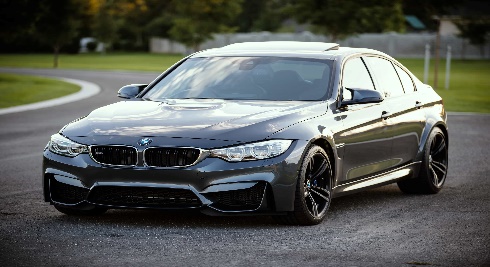 SP&C Panel – 2022/2023 Road Map
12
SP&C Panel – “For the Good of the Panel”
Challenges:
Shipyard Membership
Panel Funding
Travel – Limited F2F Meetings
Projects:
Research Announcements (RA)
Panel Projects
Joint Panel Projects
Rapid Adoption Projects (RAP)
Opportunities:
New Membership / Fresh Perspective
Panel Funding
RAP (2)
Panel Projects (8)
Joint Panel Projects (4 of 8) 
Embracing the New Norm – Enhanced Panel Mtgs.
Increase NSRP / ManTech / NRL Collaboration
Seats at AMPP’s Table
Board of Directors Chairs (2)
Emerging Leaders Program – Eric Shoyer
Advisory Board – Allen Valencia
Thanks in Advance:
For Your Attendance 9-9-22
In-Person 47
Virtual 9
For Your On-Going Support
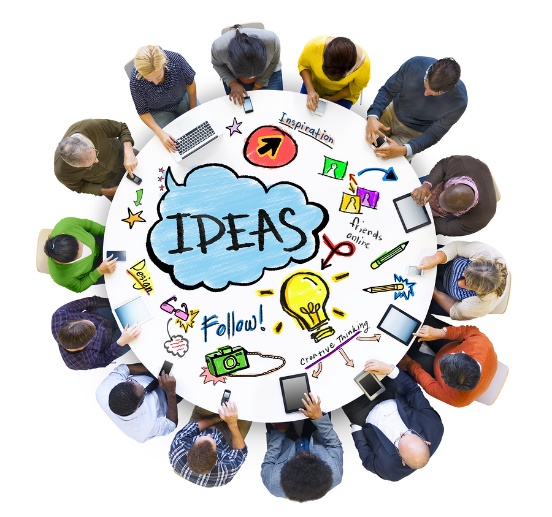 Processes
Resources
Craft Workers
People + Processes = Performance
13
Surface Preparation & Coatings Panel’s Responsibilities & Takeaway
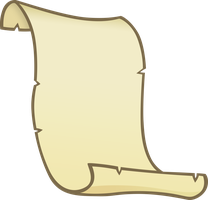 “You, the Coatings Community, are the subject matter experts (SMEs).  You owe it to yourselves, your Shipyards, and your Companies to stay aware of and understand the current and proposed coatings requirements.  Don’t allow someone else to determine your fate and/or that of your Company without your input”.
“Remember, the work isn’t completed until the ship is painted and/or cleaned (Polysiloxane) and the coatings system is documented; preferably paperless”. 
“Together, let’s paint a picture that allow the Coatings Community and the US Navy to be successful”!!!
“Q”
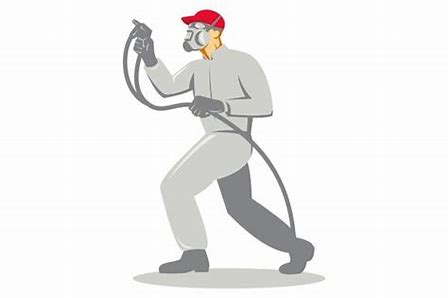 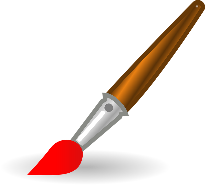 14
Questions?
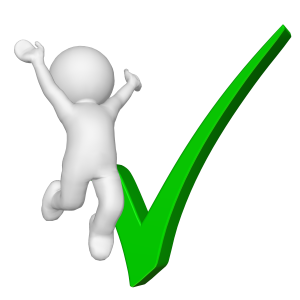 15